EC-Cache: Load-balanced, Low-latency Cluster Caching with Online Erasure Coding
K. V. Rashmi,  Mosharaf Chowdhury,  Jack Kosaian, Ion Stoica, Kannan Ramchandran


Presented by Haoran Wang
EECS 582 – F16
1
Background
The trend of in-memory caching for object store
 Reduced a lot of disk I/O
 e.g. Alluxio(Tachyon)
Load imbalance
Skew of popularity
Background network traffic congestion
EECS 582 – F16
2
Erasure coding in a nutshell
Fault-tolerance in a space-efficient fashion

Trade data availability for space efficiency
EECS 582 – F16
3
Replication
Z
X
Y
EECS 582 – F16
4
Replication
Z
X
Y
Replica factor = 2
Z
X
Y
EECS 582 – F16
5
Erasure Coding
Z
X
Y
EECS 582 – F16
6
Erasure Coding
W
Z
X
Y
a11
a12
a13
=
+
+
Linear parity
T
Z
X
Y
=
a21
a22
a23
+
+
EECS 582 – F16
7
Erasure Coding
W
Z
X
Y
a11
a12
a13
=
+
+
Linear parity
k = 3, r = 2
T
Z
X
Y
=
a21
a22
a23
+
+
EECS 582 – F16
8
Erasure Coding
W
Z
X
Y
a11
a12
a13
=
+
+
Linear parity
k = 3, r = 2
T
Z
X
Y
=
a21
a22
a23
+
+
A well-known co-efficient matrix:
EECS 582 – F16
9
Fault tolerance - Replication
Z
X
Y
Survived 1 failure
Z
X
Y
EECS 582 – F16
10
Fault tolerance - Replication
Z
X
Y
Survived 2 failures
Z
X
Y
EECS 582 – F16
11
Fault tolerance - Replication
Z
X
Y
Cannot survive
Z
X
Y
EECS 582 – F16
12
Fault tolerance - Replication
Total storage is 6 units

Only guaranteed to survive one failure
EECS 582 – F16
13
Fault tolerance - EC
W
Z
X
Y
a11
a12
a13
=
+
+
Linear parity
k = 3, r = 2
T
Z
X
Y
=
a21
a22
a23
+
+
A well-known co-efficient matrix:
EECS 582 – F16
14
Fault tolerance - EC
Translated into linear equations:
EECS 582 – F16
15
Fault tolerance - EC
Translated into linear equations:
Still solvable, with unique solution (set)
EECS 582 – F16
16
Fault tolerance - EC
Translated into linear equations:
5 equations and 3 variables
Can survive ANY 2 failures
Because N variables can be solved from N (linearly independent) equations
EECS 582 – F16
17
Fault tolerance – EC
Need only 5 storage units to survive 2 failures 
Compared to replication: (6,1)
EECS 582 – F16
18
What’s the tradeoff?
Saving space  V.S.  Time needed to reconstruct (solving linear equations)
EECS 582 – F16
19
Switch of context
EC for fault-tolerance  EC for load balancing and low latency
Granularity: single data object  splits of object
How about the tradeoff?
Deal with primarily in-memory cache, so reconstruction time won’t be a problem
EECS 582 – F16
20
Load balancing
4 pieces of data: Hot Hot Cold Cold
EECS 582 – F16
21
Load balancing
Seemingly balanced
Hot
Cold
Hot
Cold
EECS 582 – F16
22
Load balancing
What if some data is super hot ?     Super hot >> hot + cold + cold
Super Hot
Hot
Cold
Cold
EECS 582 – F16
23
Introducing splits
“Distribute” the hotness of single object
Also good for read latency – read splits in parallel
Load balancing
EECS 582 – F16
24
But what’s wrong with split-level replication?
Server 3
Server 6
Server 1
Server 4
Server 2
Server 5
…
…
…
…
…
…
X
Y
Z
X
Y
Z
…
…
…
…
…
…
EECS 582 – F16
25
But what’s wrong with split-level replication?
Server 3
Server 6
Server 1
Server 4
Server 2
Server 5
…
…
…
…
…
…
X
Y
Z
X
Y
Z
…
…
…
…
…
…
Need at least one copy of (X,Y,Z) to retrieve the whole object
EECS 582 – F16
26
[Speaker Notes: This is replication with static factor = 2, but the problem still remains for selective replication]
The flexibility of EC
Server 3
Server 1
Server 4
Server 2
Server 5
…
…
…
…
…
X
Y
Z
W
T
…
…
…
…
…
Any k (= 3) of k + r (=5) units would suffice to reconstruct the original object
EECS 582 – F16
27
EC-Cache: Dealing with straggler/failures
Server 3
Server 1
Server 4
Server 2
Server 5
…
…
…
…
…
X
Y
Z
W
T
…
…
…
…
…
Failed/Slow, but it’s OK
EECS 582 – F16
28
Writes
Create splits 
Encode to parity units
Uniformly randomly distribute to distinct servers
EECS 582 – F16
29
Implementation
Built on top of Alluxio (Tachyon)
Transparent to backend storage/caching server
Reed-Solomon codes instead of linear parities
Intel ISA-L for faster encoding/decoding
Zookeeper to manage metadata
Location of splits
Mapping of object to splits
Which splits to write 
Backend storage server takes care of “ultimate” fault-tolerance
EC-Cache deals with only in-memory caches
EECS 582 – F16
30
Evaluation
EECS 582 – F16
31
Evaluation – Read latency
EECS 582 – F16
32
Evaluation – Load Balancing
EECS 582 – F16
33
Evaluation – Varying object sizes
Median latency
Tail latency
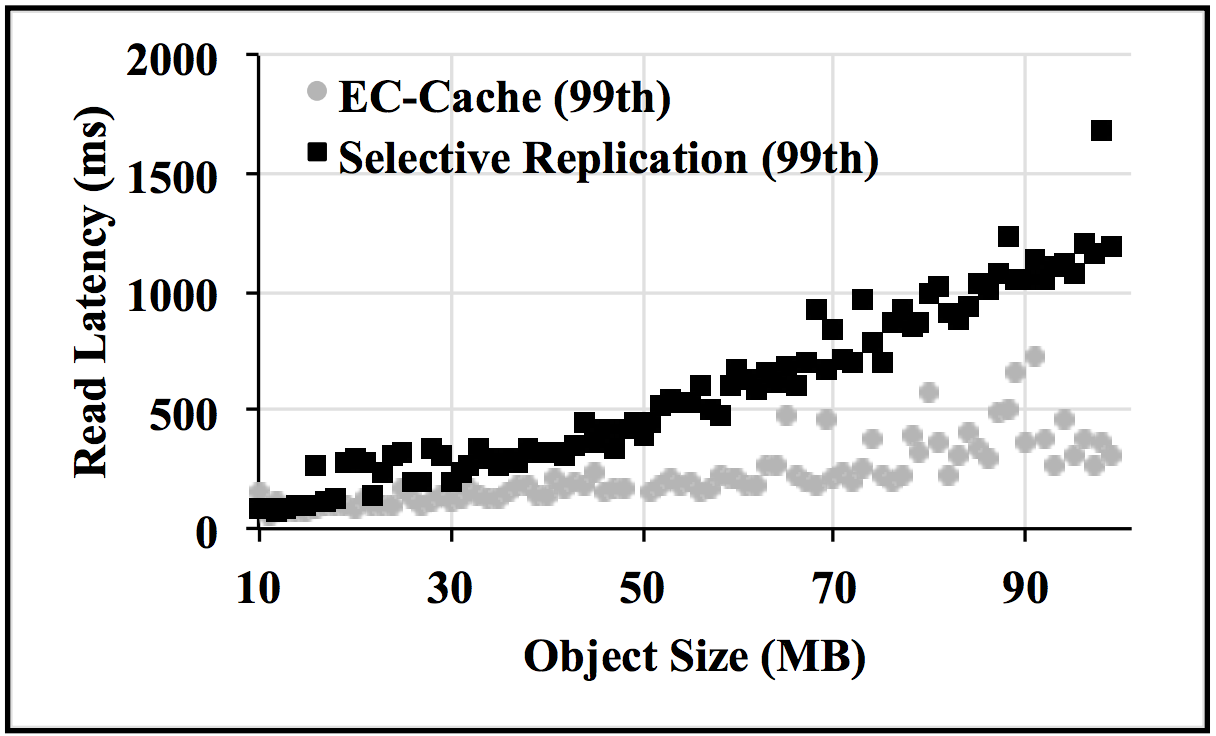 EECS 582 – F16
34
Evaluation – Tail latency improvement from additional reads
EECS 582 – F16
35
Summary
EC used for in-memory object caching
Effective for load balancing and reducing read latency
Suitable workloads
Immutable objects
Because updates to any data units would require re-encoding a new set of parities
Cut-off for small objects
Overhead cannot be amortized – still use SR for small objects
EECS 582 – F16
36
Discussions
In EC-cache, there are extra overheads for encoding/decoding/metadata/networking, in what contexts can they be tolerated/amortized?
What design would be good for frequent in-place updates? Any existing solutions?
What policy could minimize the eviction of splits needed for current read requests?
EECS 582 – F16
37
[Speaker Notes: In paper review, a lot talked about overhead of decoding/encoding and networking (TCT connection overhead for small splits)
In my understanding, encoding/decoding can be justified because in-memory computation is fast
Networking/metadata overhead can be amortized if we only use EC-Cache for big object, and we choose proper k and r so that splits are big enough too

In-place updates is another popular concern, are there any existing solutions for that?]